Основы популяционной биологии растений
Онтогенез растений и важнейшие популяционные показатели
Дискретная концепция описания онтогенеза семенных растений
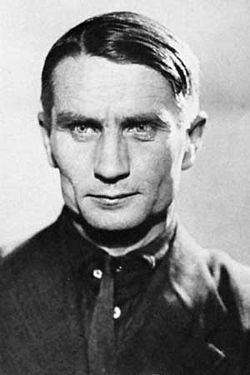 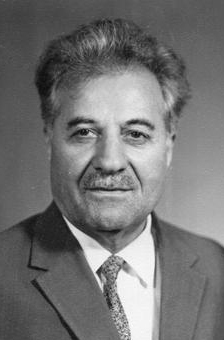 Трофим Денисович
Лысенко (1898-1976)
Михаил Христофорович
Чайлахян (1902-1991)
Дискретная концепция описания онтогенеза семенных растений
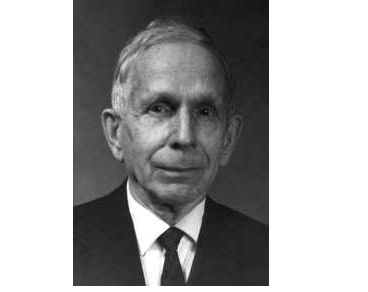 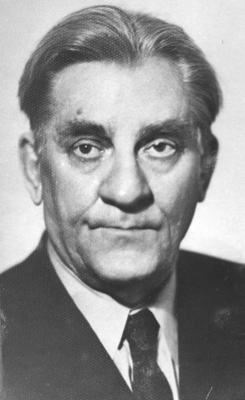 Алексей Александрович
Уранов (1901-1974)
Тихон Александрович
Работнов (1904-2000)
Важнейшие понятия дискретной концепции описания онтогенеза
Онтогенетическое состояние – это физиолого-биохимическое состояние особи, отражающее этап её онтогенеза в момент наблюдения.

Онтогенетический период – это промежуток времени онтогенеза особи, охватывающий определённый, законченный этап возрастных изменений её морфологического состояния.
Периодизация онтогенеза семенных растений
В настоящее время принято выделять пять онтогенетических периодов:
Эмбриональный – период от возникновения особи до отделения от материнского растения.
Латентный – период первичного покоя после отделения от материнской особи.
Прегенеративный, или виргинильный – период от прорастания до формирования первых генеративных органов.
Генеративный – период от первого до последнего плодоношения.
Постгенеративный, или сенильный – период жизни особи от последнего плодоношения до смерти.
Эмбриональный период(у семенных растений)
Эмбриональному периоду предшествует опыление (процесс переноса пыльцы с тычинок на рыльца пестика), формирование пыльцевой трубки и оплодотворение (слияние одного спермия с яйцеклеткой, второго – с ядром центральной клетки).
Первое деление зиготы формирует апикальную клетку, из которой возникнет зародыш, и базальную, формирующую суспензор (выполняет гаусториальную функцию).
Эмбриональный период(у двудольных цветковых)
У двудольных цветковых растений обычно выделяют следующие стадии:
проэмбриональная стадия – от зиготы до дифференциации протодермы;
глобулярная стадия – от дифференциации протодермы до начала формирования семядолей;
сердечковая стадия – начальная стадия формирования семядолей;
торпедовидная стадия – активный рост оси зародыша и формирование первичных меристем в гипокотиле и зародышевом корешке;
стадия зрелого зародыша – окончательное формирование анатомо-морфологической структуры, характерной для зародышей данного вида.
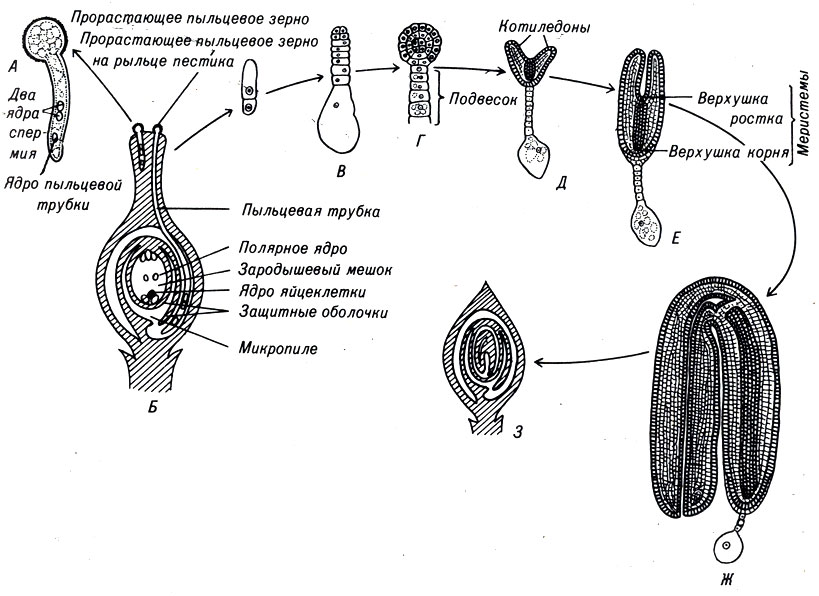 Важнейшие популяционные показатели периода
Важнейшими популяционными показателями эмбрионального периода являются
потенциальная семенная продуктивность (ПСП), то есть число семязачатков, образующихся на любую счётную единицу – цветок, побег, особь и т.д.;
реальная семенная продуктивность (РСП), то есть число жизнеспособных семян, продуцируемых счётной единицей;
процент (коэффициент) семенификации – отношение РСП к ПСП, взятое в процентах.
Часто также дополнительно изучают фертильность пыльцы и зародышевых мешков.
Латентный период
Латентный период имеет одно онтогенетическое состояние – семена (se, или sm); при этом у семян разных растений этот период сильно различается по длительности, а также они отличаются по дружности этапа начала прорастания.
В результате наличия явления латентного периода формируется такая часть популяции, как почвенный банк семян, то есть запас семян данного вида растений в почве, способный к прорастанию в разные годы (сезонные периоды).
Прегенеративный, или виргинильный, период
Прегенеративный период включает следующие онтогенетические состояния:
проростки, или всходы (pl, или p), – молодые растения, имеющие смешанное авто- и гетеротрофное или же только гетеротрофное питание; морфологически у них присутствуют:
связь с семенем;
зародышевые структуры: семядоли, первичные корень и побег.
Прегенеративный, или виргинильный, период
ювенильные растения (j) – молодые растения с простой организацией, резко отличной от таковой у взрослых особей; связь с семенем теряется, но семядоли могут присутствовать, обычно также сохраняются зародышевые корень и побег; появляются новые структуры и признаки:
листья (иной формы и типа, нежели у взрослых);
свой тип нарастания, реже – ветвления (последнее часто отсутствует);
могут быть особенности на уровни корневой системы.
Прегенеративный, или виргинильный, период
имматурные растения (im) – растения, переходные от ювенильных к взрослым, часто сохраняющие отдельные элементы первичного побега, но также имеющие:
листья и корневые системы переходного (полувзрослого) типа;
отдельные взрослые черты в побеговых системах: меняется на взрослый тип нарастания, появляется ветвление и т.д.
Это онтогенетическое состояние не всегда возможно выделить.
Прегенеративный, или виргинильный, период
виргинильные, или молодые вегетативные растения (v) – растения, внешне типичные для данного вида (имеют взрослые листья, особенности побеговой и корневой частей), но не имеющие генеративных органов.

Часто с этим онтогенетическим состоянием объединяют скрыто генеративные (g0) растения, у которых генеративные органы есть, но не развернулись из почек. В общем, в популяционных исследованиях g0 выделяется редко.
Важнейшие популяционные показатели периода
Важнейшими показателями периода является всхожесть семян (в процентах), где выделяют:
лабораторную всхожесть, то есть такую всхожесть, которая определяется в лабораторных условиях;
полевую всхожесть, то есть всхожесть семян в реальных условиях;
а также:
энергию прорастания, то есть насколько дружно прорастают семена (число проросших семян в единицу времени).
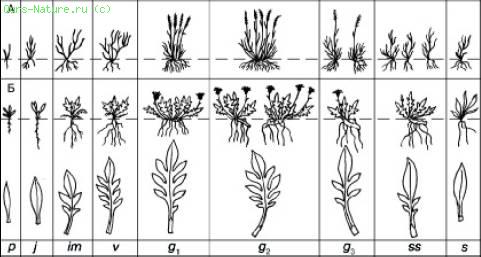 Генеративный период
В генеративном периоде (помимо редко выделяемого g0) выделяют три онтогенетические состояния:
молодые генеративные (раннегенеративные) растения (g1) – растения, у которых впервые появляются генеративные органы, а процессы новообразования превалируют над процессами отмирания.
зрелые генеративные (средневозрастные) растения (g2) – растения, у которых процессы новообразования уравновешены процессами отмирания.
Обычно к g2 (реже – к v или g3) окончательно формируется жизненная форма.
Генеративный период
старые генеративные (позднегенеративные) растения (g3) – растения, у которых процессы отмирания преобладают над процессами новообразования; иногда происходит упрощение жизненной формы.
В некоторых случаях растения, формально относящиеся к тому или иному онтогенетическому состоянию генеративного периода, в данный конкретный год не плодоносят. Их обычно относят к группе (не состоянию!) временно не цветущих (g1v, g2v, g3v).
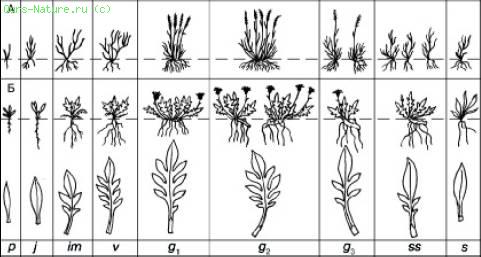 Постгенеративный, или сенильный, период
Постгенеративный период включает три онтогенетических состояния:
субсенильные, или старые вегетативные, растения (ss) – растения с резким преобладанием процессов отмирания над новообразованием и отсутствием генеративных структур (хотя в некоторых случаях возможно наличие генеративных органов в почках); нередко:
упрощается жизненная форма (меняется способ нарастания, теряется способность к ветвлению);
появляются листья переходного (имматурного) типа.
Постгенеративный, или сенильный, период
сенильные растения (s) – растения с предельно упрощённой жизненной формой, а также вторичным проявлением некоторых ювенильных черт строения (форма листьев, характер побегов и т.д.);
отмирающие растения (sc) – растения с крайне подавленным новообразованием, обычно лишённые надземных частей, но часто сохраняющие жизнеспособные почки; в конкретных популяционных исследованиях выделяются редко.
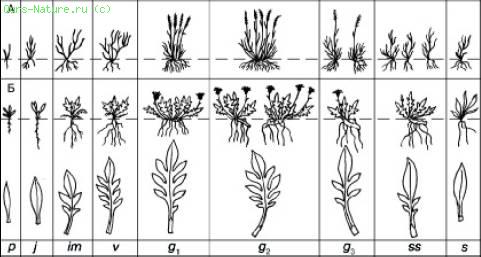